Ofis Yazılımları – Elektronik Tablolama
BİT101 BİLGİ VE İLETİŞİM TEKNOLOJİLERİ
ÖĞR.GÖR.DR. UFUK TANYERİ
Microsoft Excel
Yeni Excel belgesi oluşturma
Var olan Excel belgesi açma
Microsoft Excel
Sekmeler
Hızlı erişim çubuğu
Hücre
Aktif Hücre
Formül Çubuğu
Sütun
Aktif Hücre Adresi
Sayfa Ekle
Sayfa Görünüm
Yakınlaştırma
Satır
Aktif Sayfa
Microsoft Excel
Biçimlendirme örnekleri
Microsoft Excel
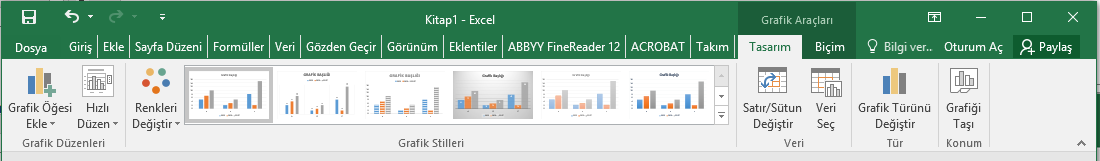 Ekle Sekmesi,
Grafik ekleme işlemi ve 
Grafik Araçları Tasarım alt menüsü
Microsoft Excel Sayfa Düzeni
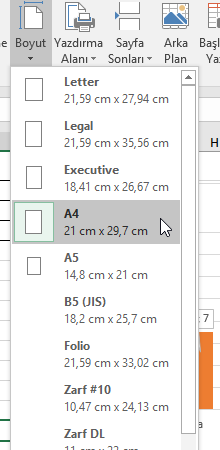 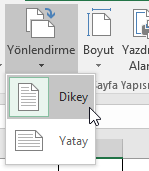 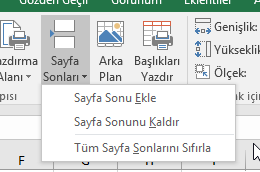 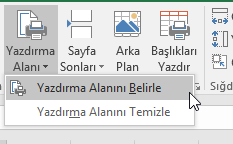 Microsoft Excel Formüller Sekmesi
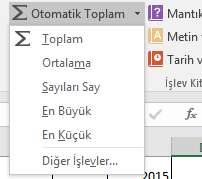 İşlev Ekle menüsü ile istenilen işlev eklenebilir.
Microsoft Excel Veri Sekmesi
Microsoft Excel Gözden Geçir Sekmesi